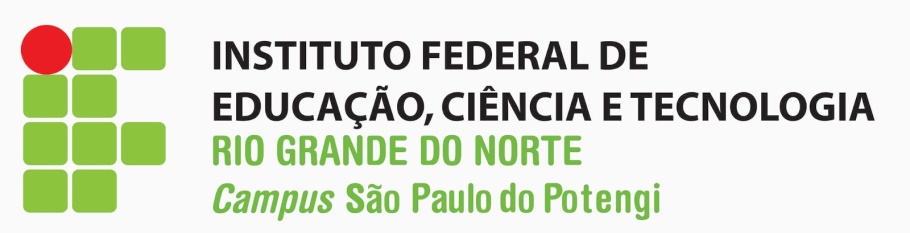 ANÁLISE COMBINATÓRIA
Permutação
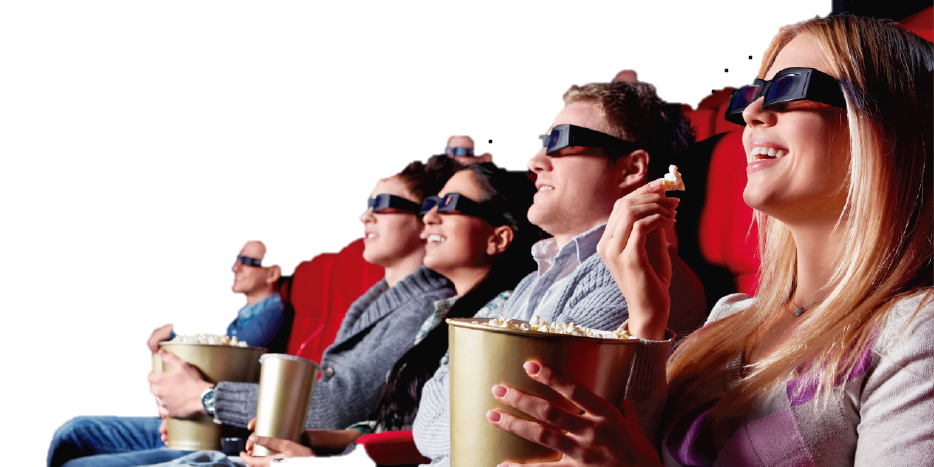 Profª Juliana Schivani 
docente.ifrn.edu.br/julianaschivani
juliana.schivani@ifrn.edu.br
profjuliana.matematica@gmail.com
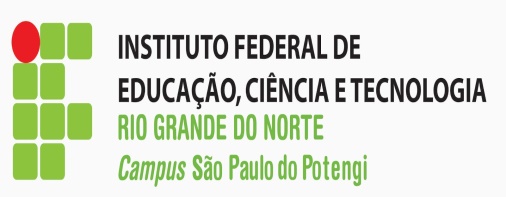 Permutação simples
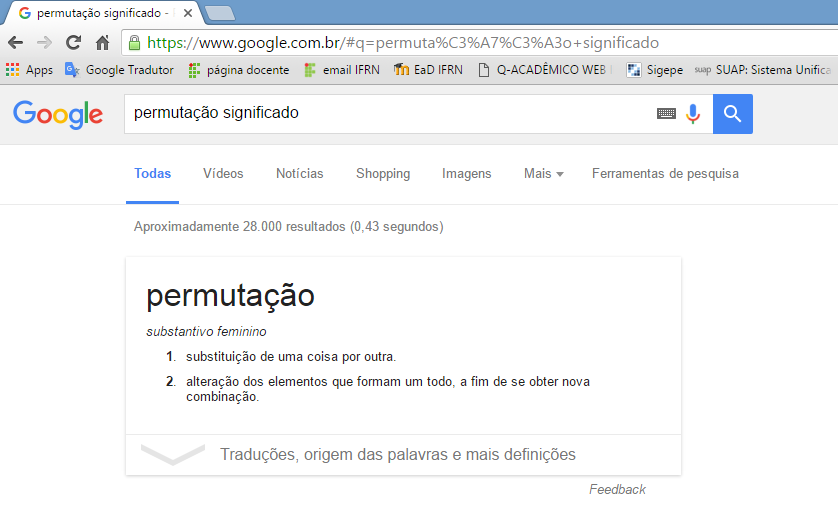 2
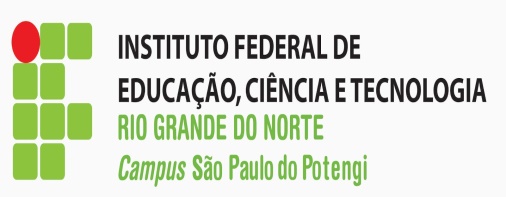 Permutação simples
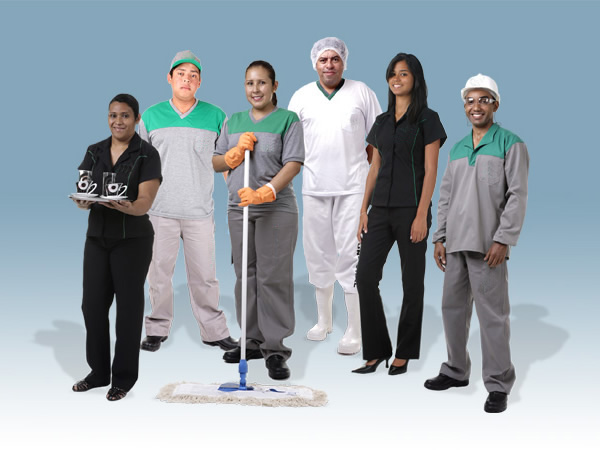 De quantas formas diferentes 6 funcionários podem se revezar em 6 cargos distintos?
3
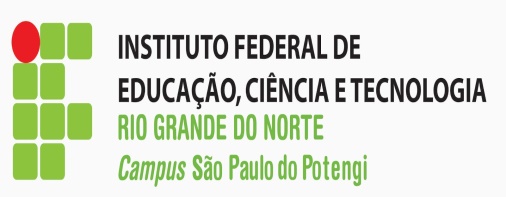 Permutação simples
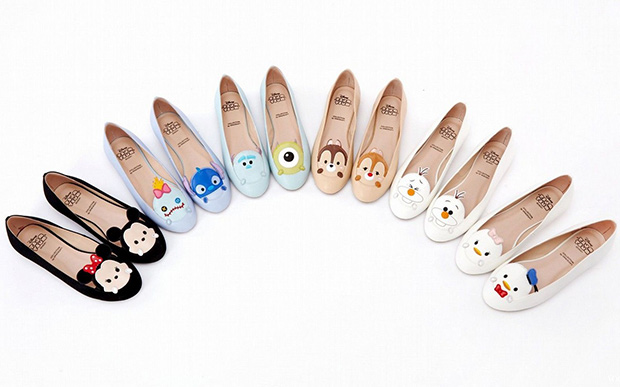 De quantas sequências diferentes pode se organizar 12 sapatos?
4
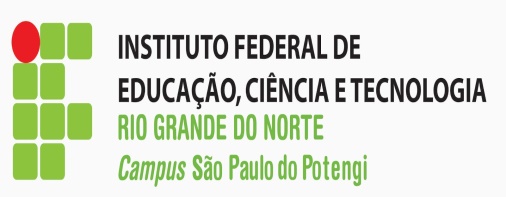 Permutação simples
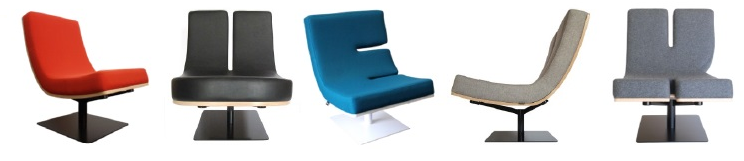 De quantas maneiras diferentes 5 pessoas podem se sentar?
5
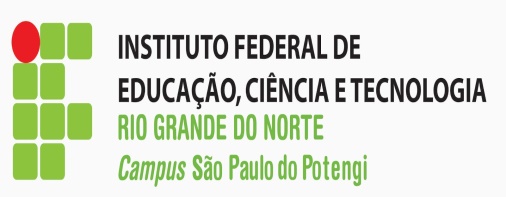 Permutação simples
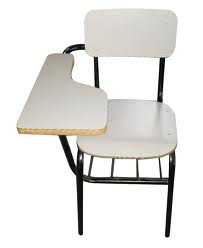 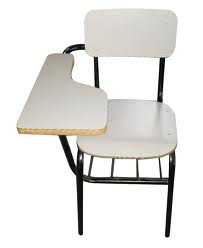 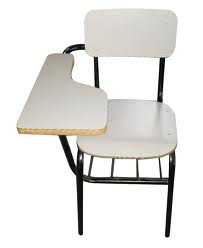 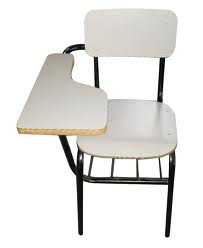 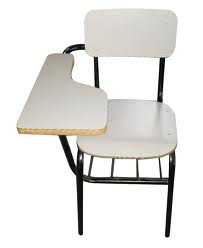 5
·
4
·
3
2
1
·
=  120
·
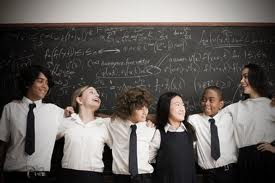 6
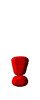 Permutação simples
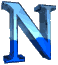 Pn =
7
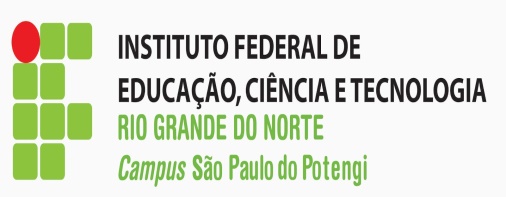 Permutação simples
Trocar n elementos distintos em n lugares é
Pn = n · (n – 1) · (n – 2) · ... · 1 = n!
8
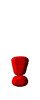 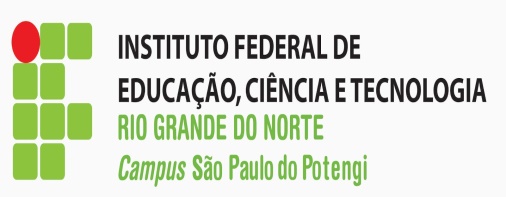 FATORIAL
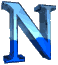 O fatorial de um número natural n maior que 1, isto é, n!, é o produto de todos os números anteriores a n até chegar no 1.

n! = n ∙ (n – 1) ∙ (n – 2) ∙ ... ∙ 1
9
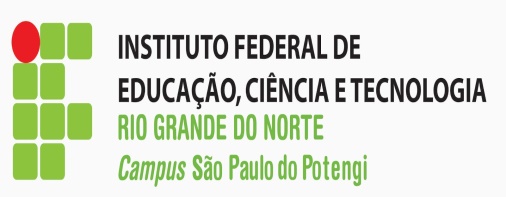 FATORIAL
5!
2!
5·4·3·2!
2!
=
= 60
1
120
3!
6!
3!
6·5·4·3!
=
=
1000!
999!
1000·999!
999!
=
= 1000
10
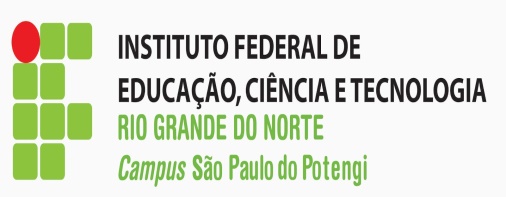 FATORIAL
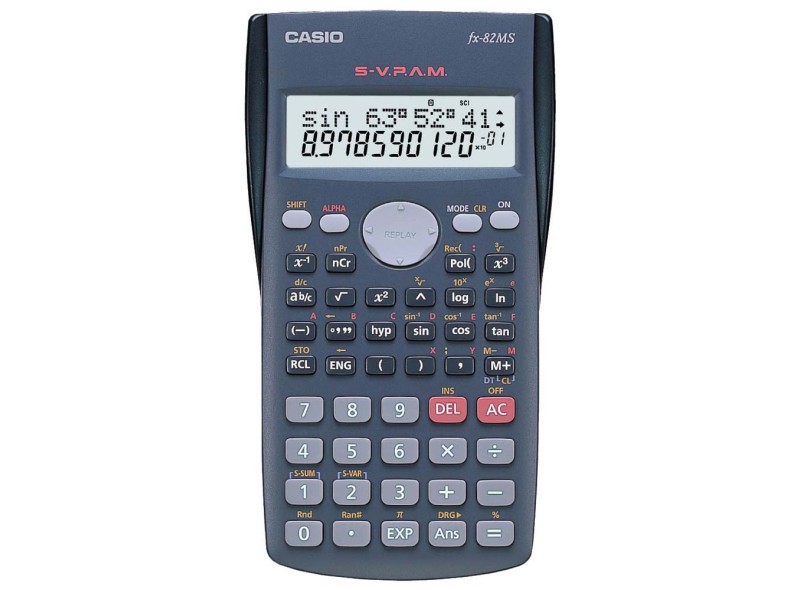 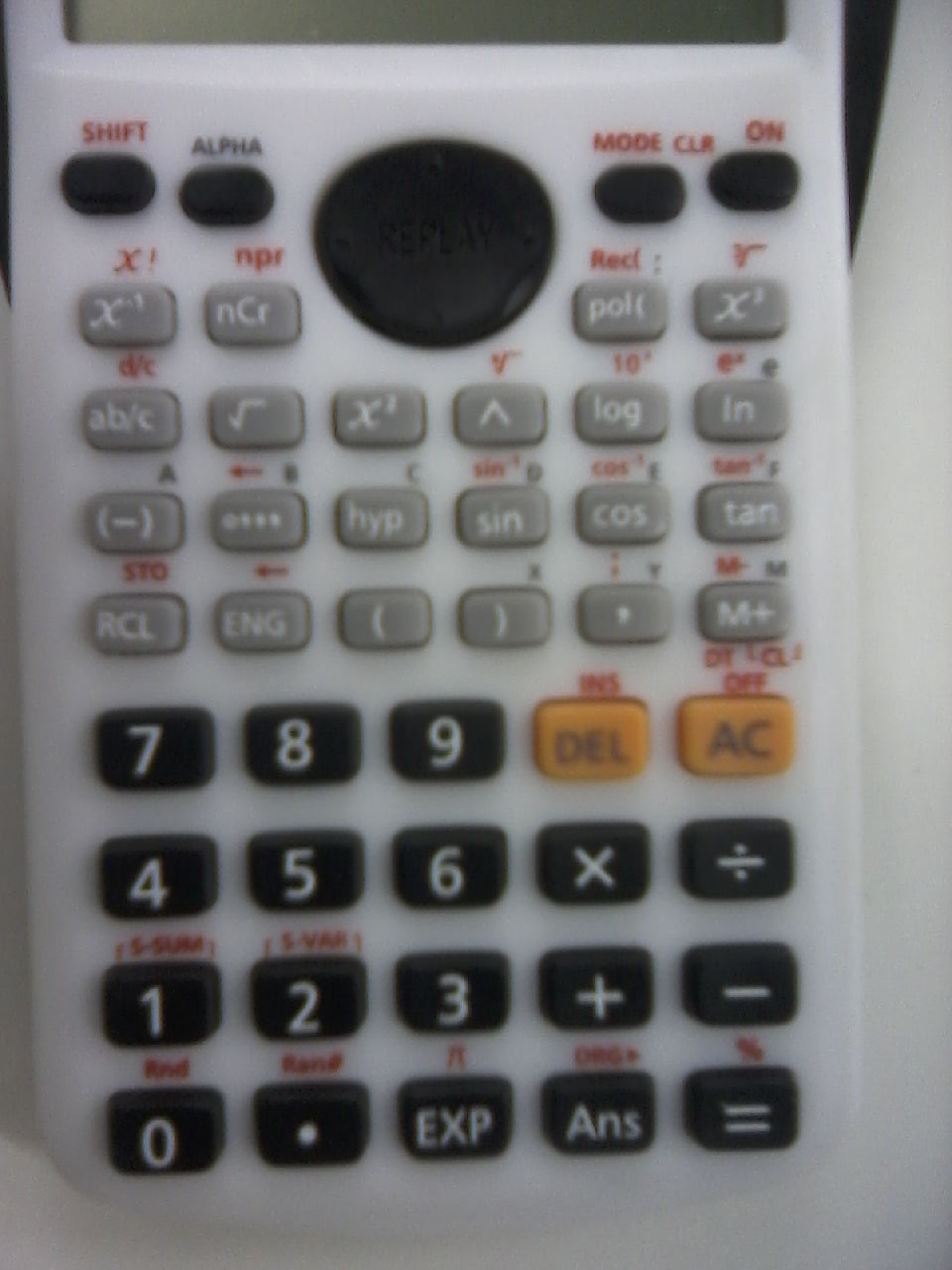 11
FATORIAL
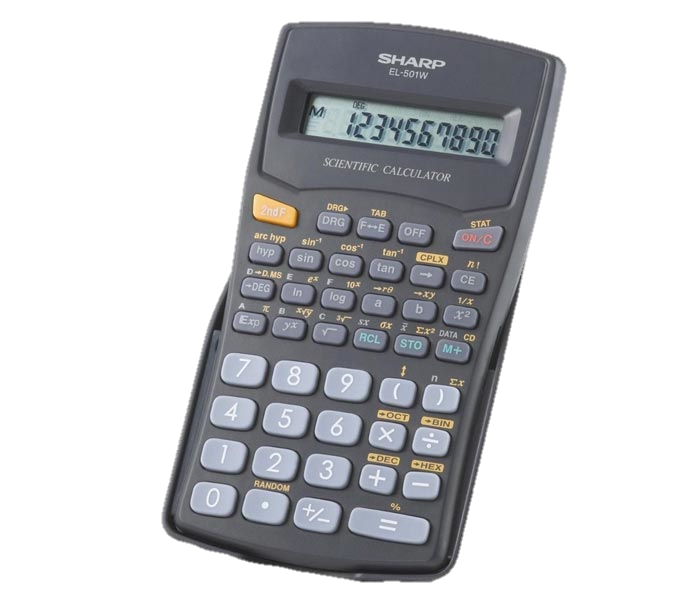 12
FATORIAL
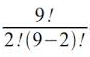 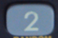 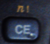 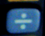 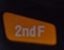 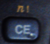 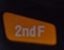 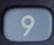 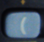 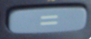 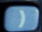 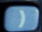 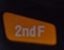 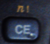 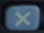 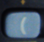 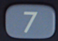 13
Permutação simples
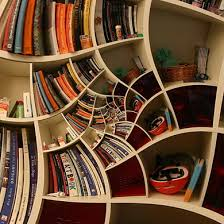 Em uma estante, há nove livros diferentes: quatro de Física e cinco de Matemática. 
De quantos modos é possível arrumá-los em uma única prateleira?
14
Permutação simples
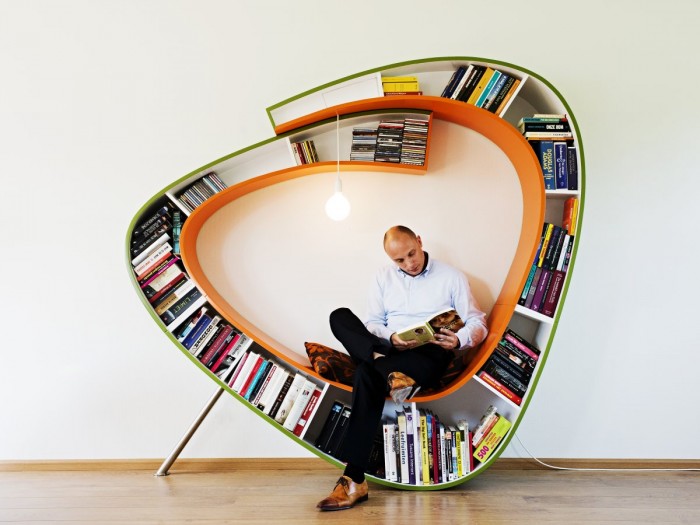 Em uma estante, há nove livros diferentes: quatro de Física e cinco de Matemática. 
De quantos modos é possível arrumá-los em uma única prateleira, ficando os livros de cada área juntos?
15
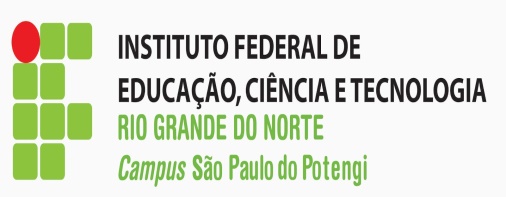 Permutação simples
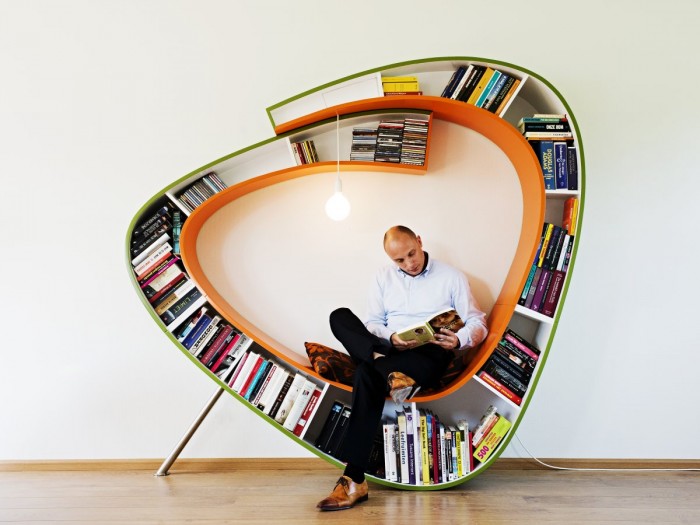 2 · (4! · 5!) = 5760
FÍSICA
e
MATEMÁTICA
5!
4!
OU
MATEMÁTICA
e
FÍSICA
5!
4!
16
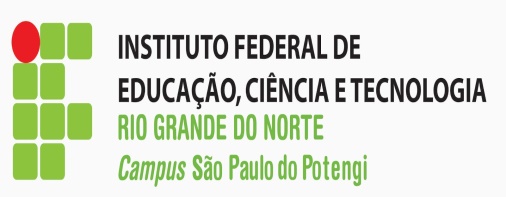 Permutação com repetição
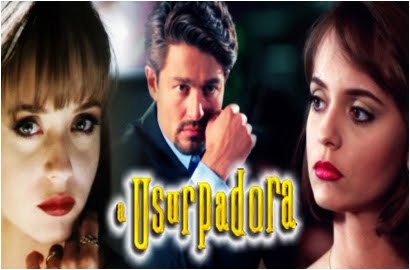 17
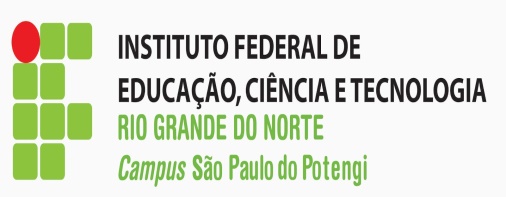 Permutação com repetição
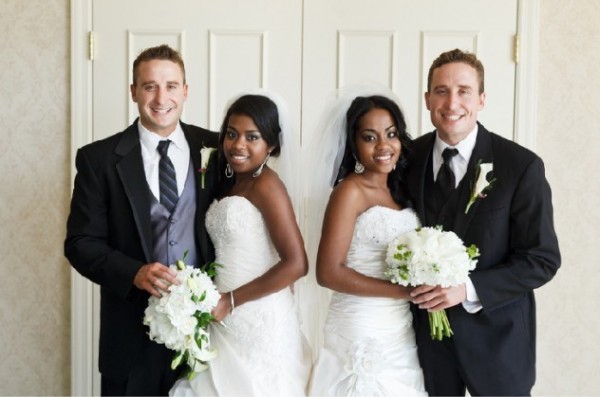 18
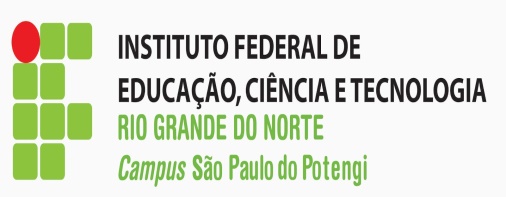 Permutação com repetição
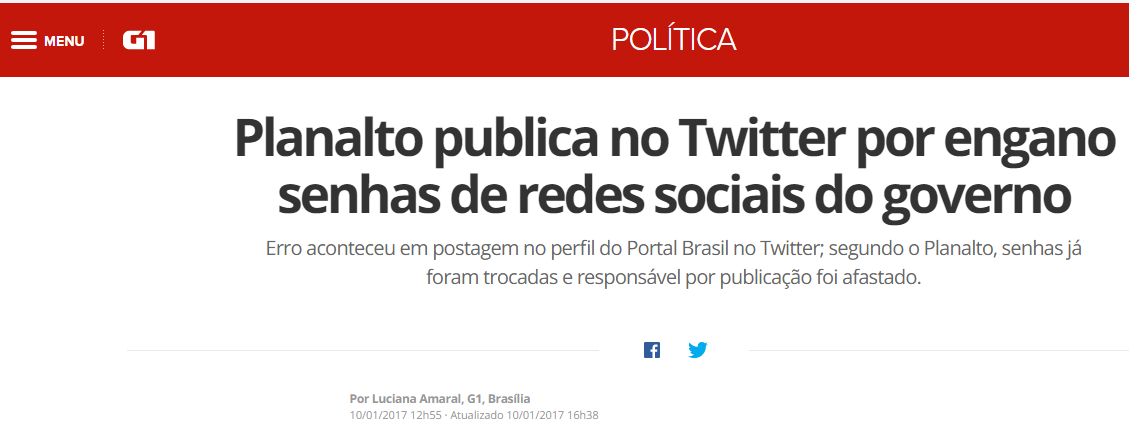 19
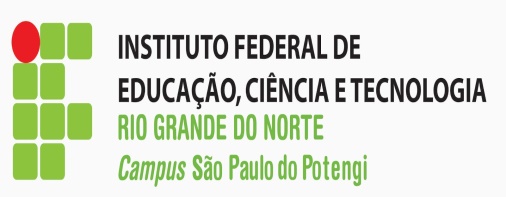 Permutação com repetição
Quantos anagramas distintos se pode ter com as letras da palavra 
D I C I O N A R I O?
20
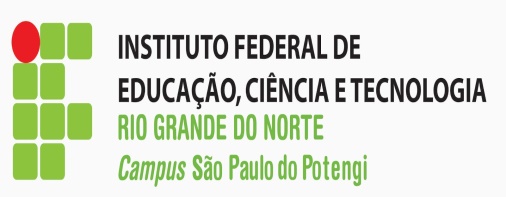 Permutação com repetição
Permutar n elementos com alguns deles repetidos é calcular as n! possibilidades de troca e retirar os casos em que cada conjunto de elementos repetidos (x, y, z, ...) foram trocados sem alterar a sequência.

Retirar o total de vezes que se repete é dividir pelo fatorial da quantidade de cada letra que se repete.
21
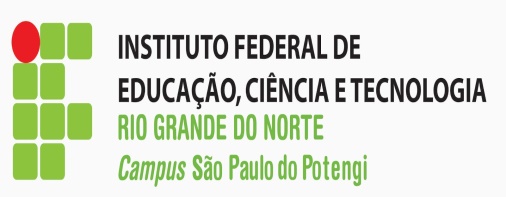 Permutação com repetição
22
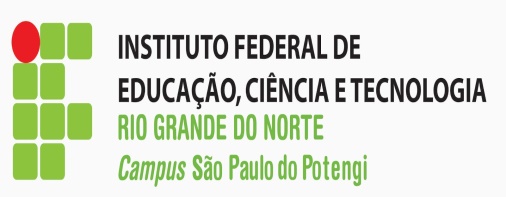 Permutação com repetição
23
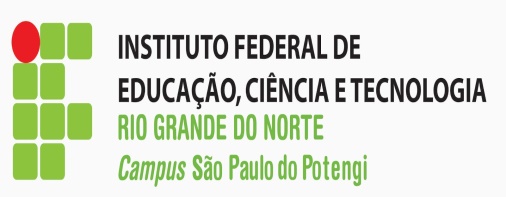 Permutação com repetição
Uma sala tem 5 lâmpadas com interruptores independentes. 
Quantas formas é possível iluminá-la com pelo menos duas lâmpadas acesas?
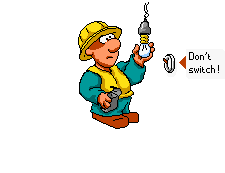 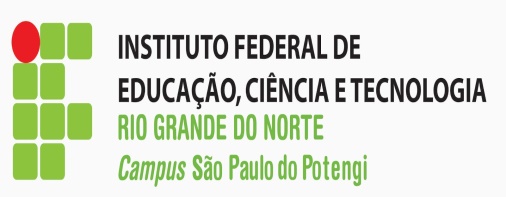 Permutação com repetição
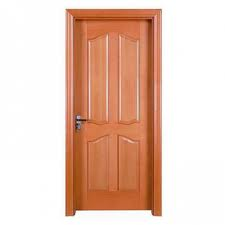 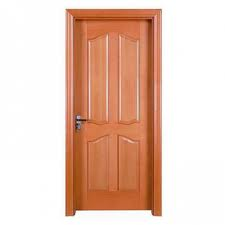 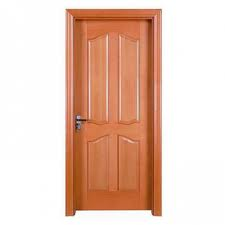 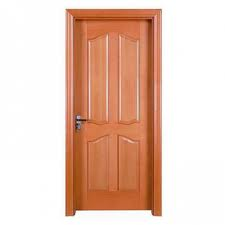 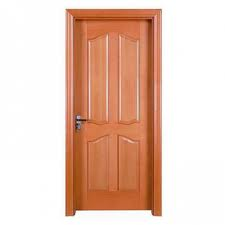 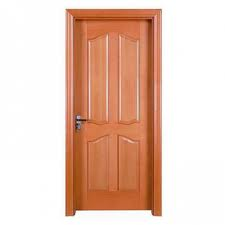 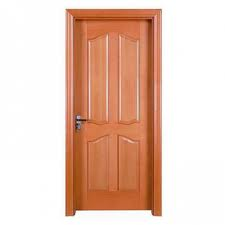 1 ª
4ª
6ª
7ª
2ª
3ª
5ª
2
2
2
2
2
2
2
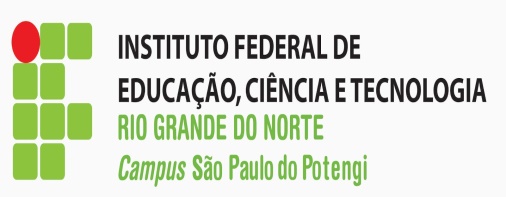 Permutação com repetição
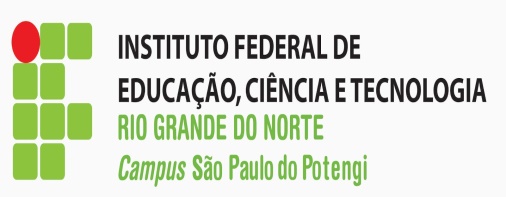 Permutação com repetição
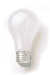 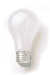 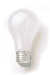 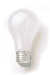 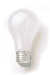 D
D
D
A
A
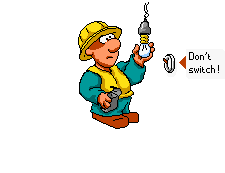 A
D
D
A
A
A
A
D
A
A
A
A
A
A
A
27
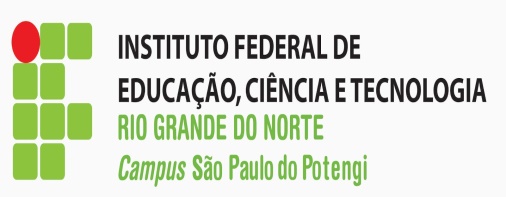 Permutação com repetição
2
2
2
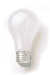 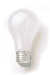 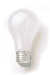 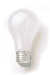 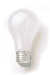 2
2
28
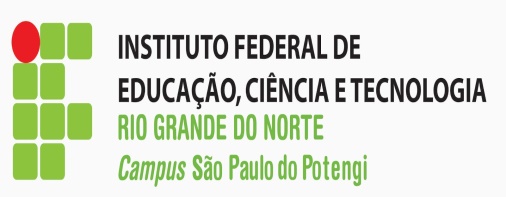 Referências
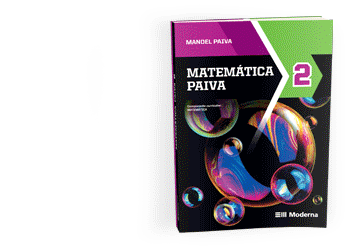 PAIVA, Manoel.  Matemática: Paiva. (vol. 2). ed. São Paulo: Moderna, 2013.  (p.160-p.174)
29
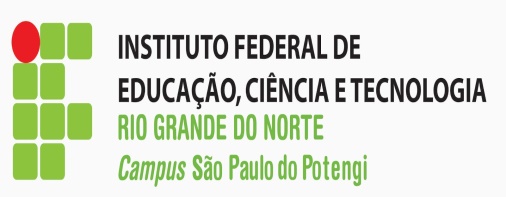 Referências
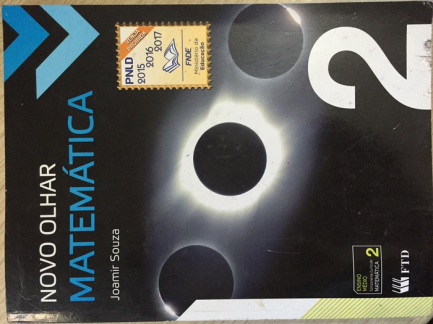 SOUZA, Joamir Roberto de. Novo olhar Matemática. (vol. 2). São Paulo: FTD, 2013. (p.222-232)
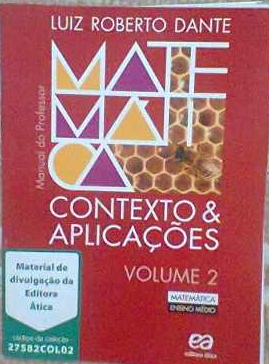 DANTE, Luiz Roberto. Matemática: Contextos e Aplicações. (vol. 2). ed. São Paulo: Ática, 2013. (p.249-259)
30
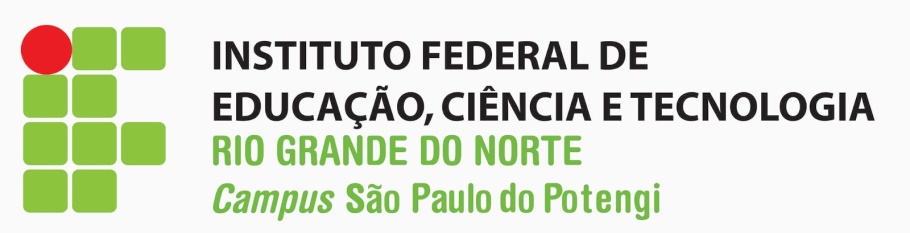 ANÁLISE COMBINATÓRIA
Permutação
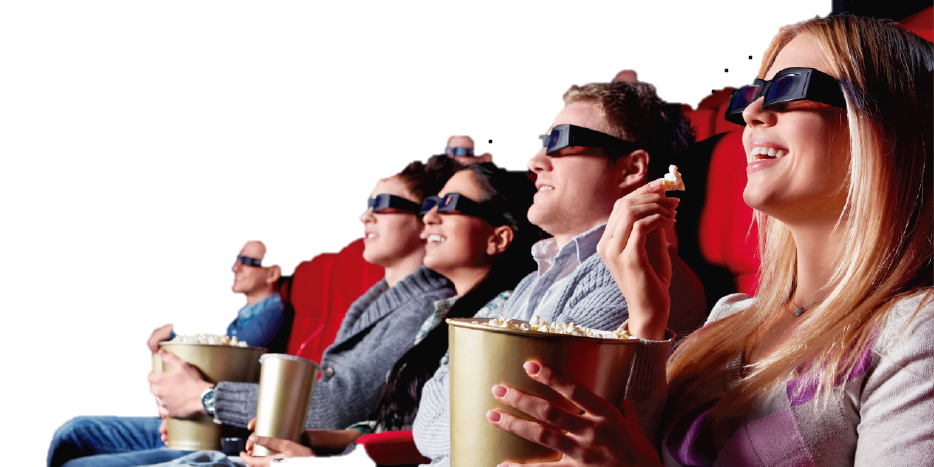 Profª Juliana Schivani 
docente.ifrn.edu.br/julianaschivani
juliana.schivani@ifrn.edu.br
profjuliana.matematica@gmail.com